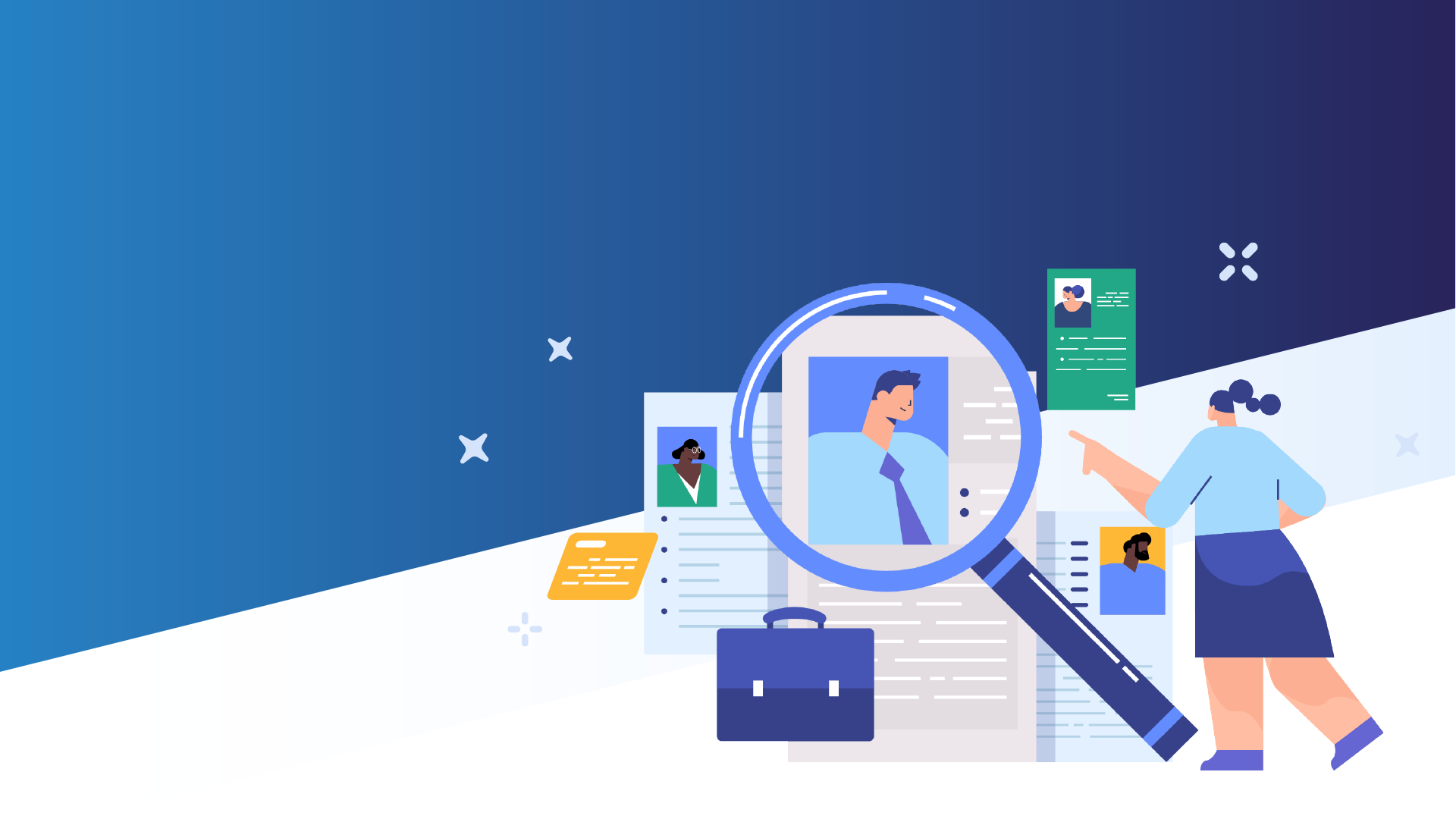 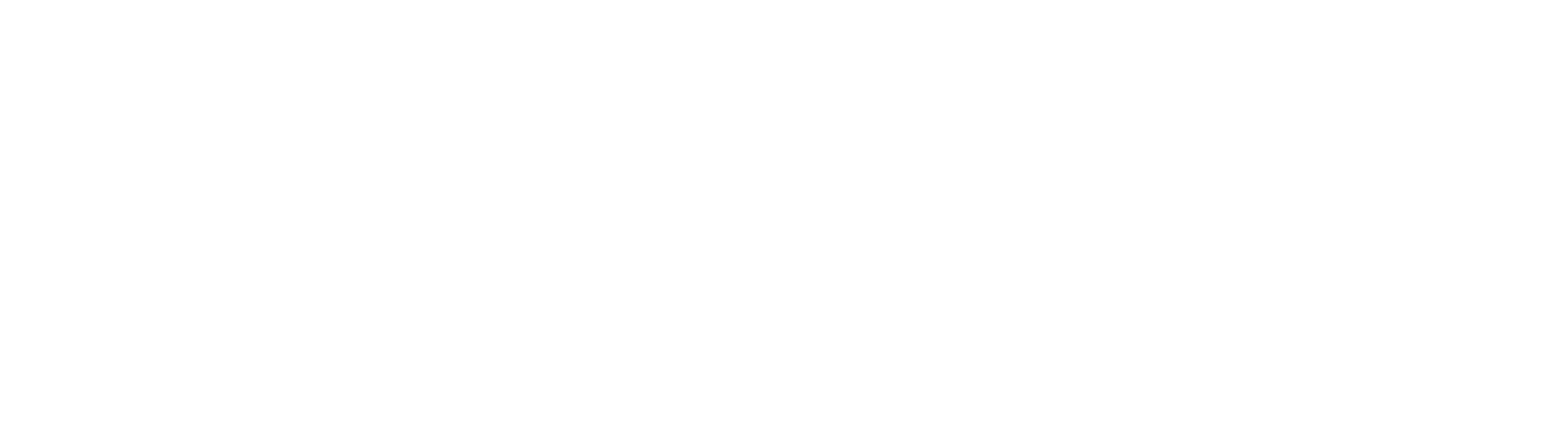 About this slide presentation
Customize this PowerPoint as you see fit
Use these slides to help train your team about key aspects of third-party risk
Keep this file saved where the team can easily access it
The Third-Party Risk Management Lifecycle
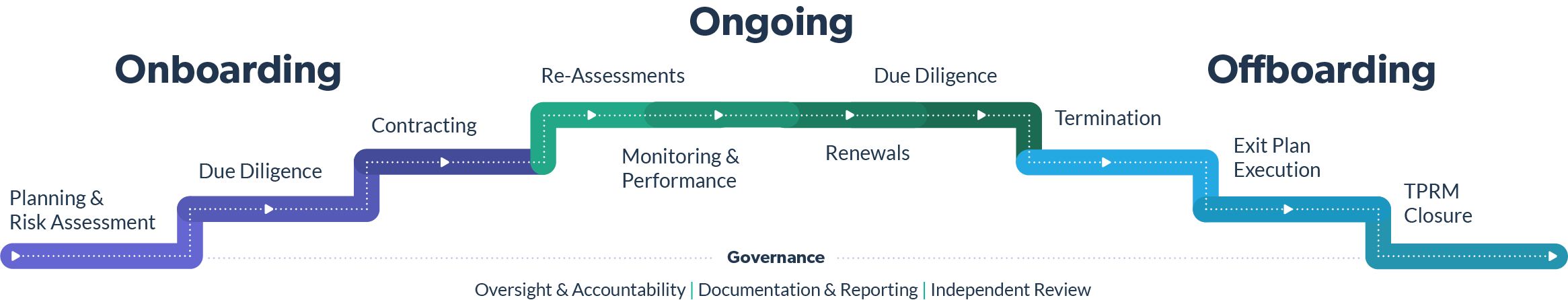 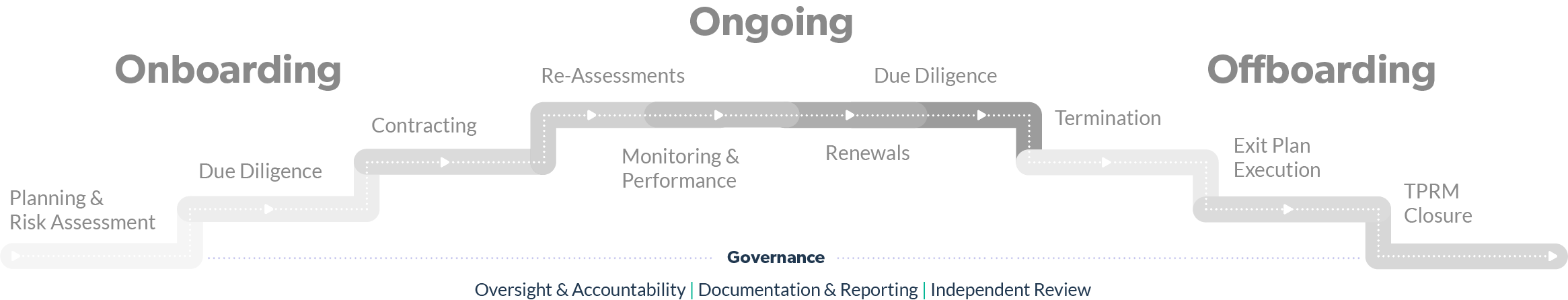 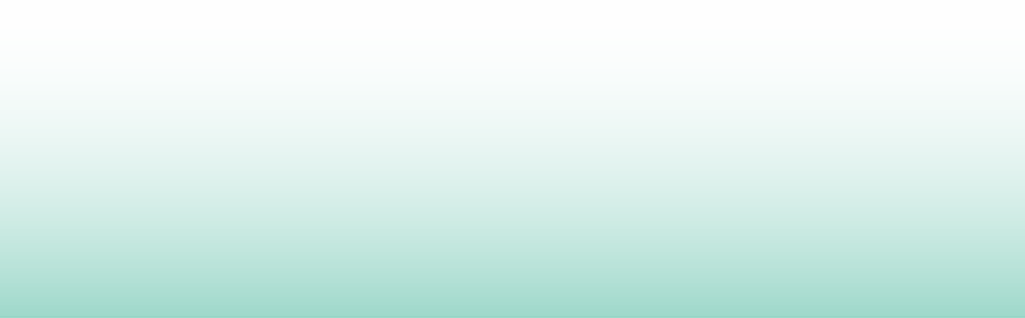 SUPPORTING ELEMENTS
Guiding the Lifecycle
Oversight & accountability, documentation & reporting and independent review are not only peripheral activities, but an integral part of the third-party risk management lifecycle. Consider the following questions:
Who will perform oversight on your third parties?
What’s included in your policies, programs, procedures, control evidence and reports?
How will you bring in internal audit teams to keep your organization honest?
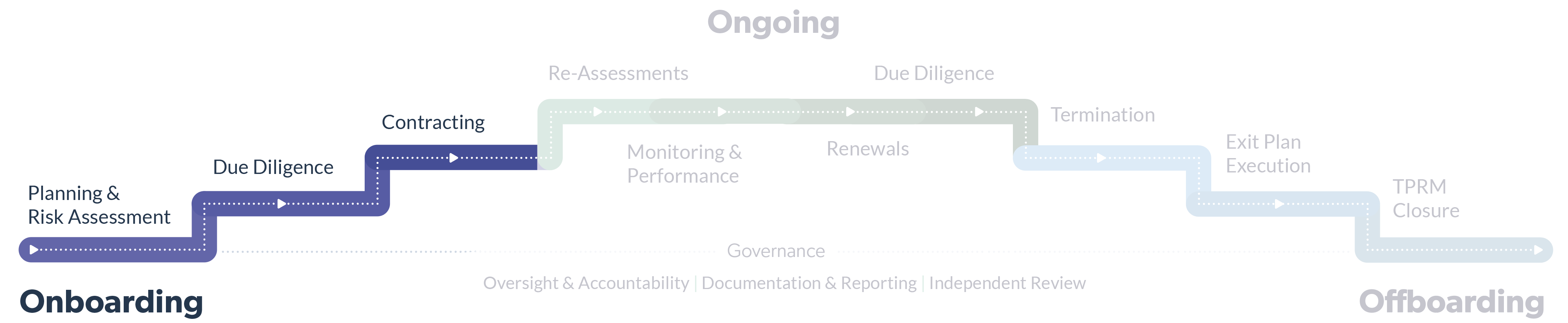 STAGE 1
Onboarding
Planning & Risk Assessment: Begin the onboarding stage by determining the scope of relationships that should be included in the lifecycle. This can be done by defining what a vendor, service provider or third party is to your organization. You can then evaluate the following:
Inherent risk: The most amount of risk a vendor can pose to your organization (typically rated as low, moderate or high risk).
Criticality: The impact of the vendor engagement (rated as critical or non-critical).
Due Diligence: This involves the collection, review and assessment of vendor information and controls.
Contracting: The vendor contract should be properly managed to ensure processes for internal planning, negotiation, creating/drafting, approving/executing, storing and ongoing management.
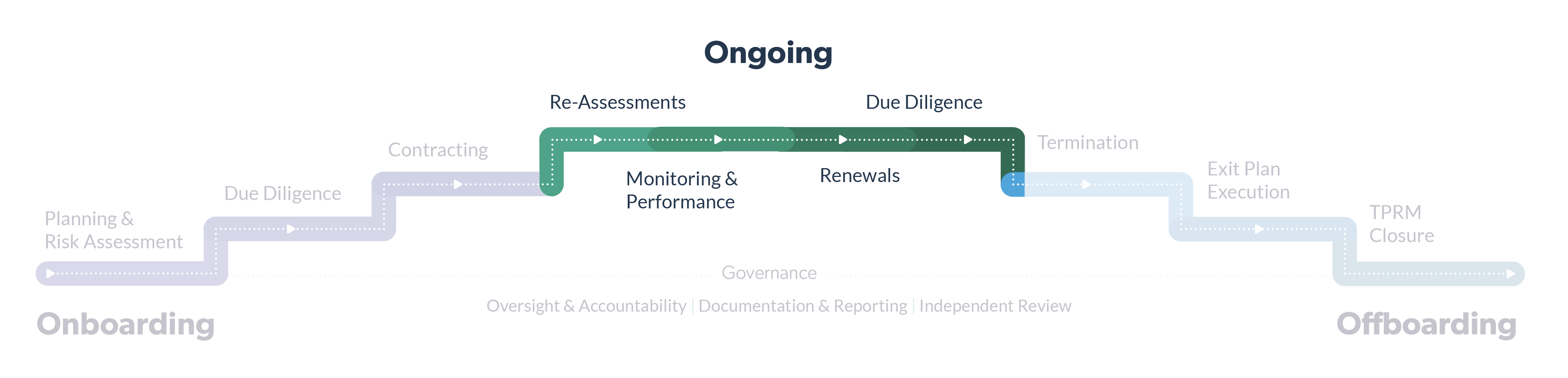 STAGE 2
Ongoing
Re-assessments: Assess risk periodically, depending on the inherent risk. In general, critical and high-risk vendors at least annually, moderate-risk vendors every 18 months-2 years and low-risk vendors every 2-3 years.
Monitoring & Performance: Ongoing monitoring of risk and performance ensures that quality and risk level stay consistent and acceptable throughout the relationship.
Renewals: Review the contract well ahead its scheduled renewal date to allow sufficient time for any negotiations or changes.
Due Diligence: Collect and review due diligence periodically for situations like contract renewals, vendor performance issues or updated regulatory requirements.
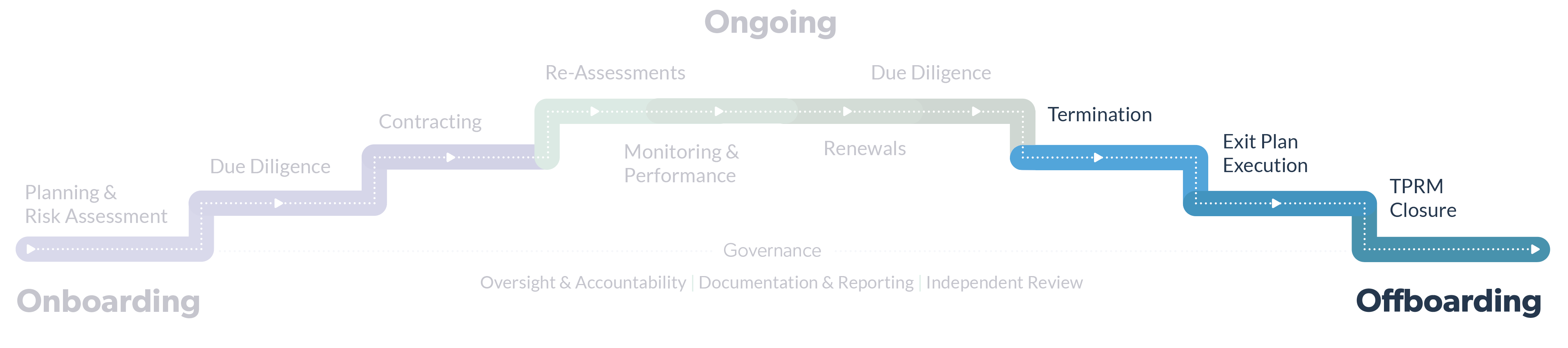 STAGE 3
Offboarding
Termination: Notify the vendor that the contract won’t be renewed after it expires.
Exit Plan Execution: Ensure that both parties complete their responsibilities as outlined in the exit plan. The vendor will return or dispose of your organization’s data while you’ll proceed with your duties of removing the vendor from your inventory. 
TPRM Closure: Vendor information should be appropriately filed or archived after the exit plan is complete.
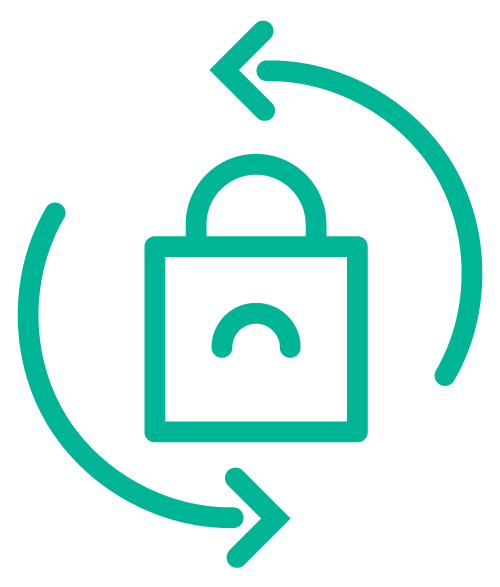 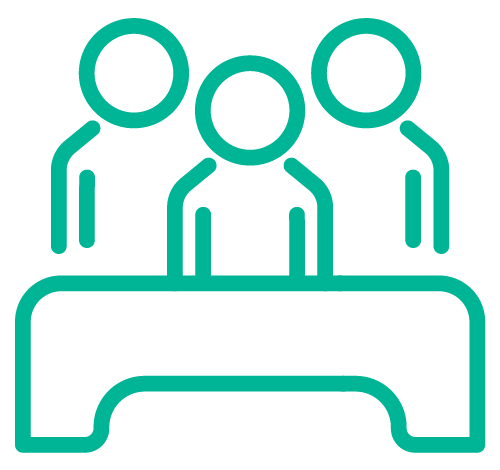 Key Themes to Consider at Every Single Step
Checkbox mentality is unacceptable
Board involvement
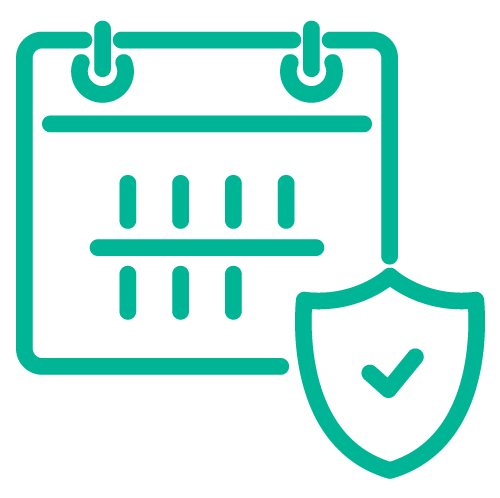 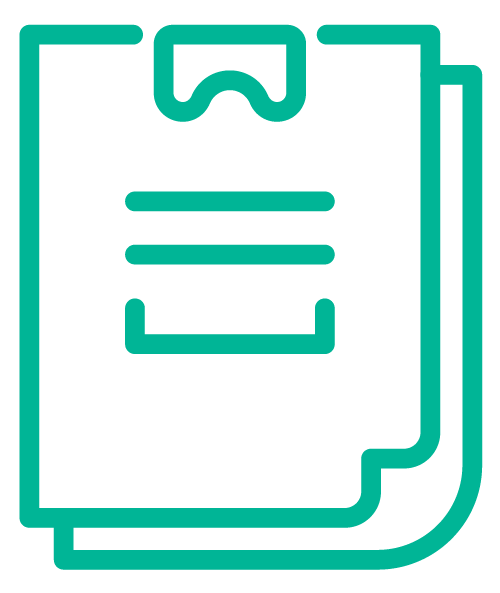 Risk assessment needs to be kept up-to-date
Documentation
The Dos and Don’ts of Third-Party Risk Management
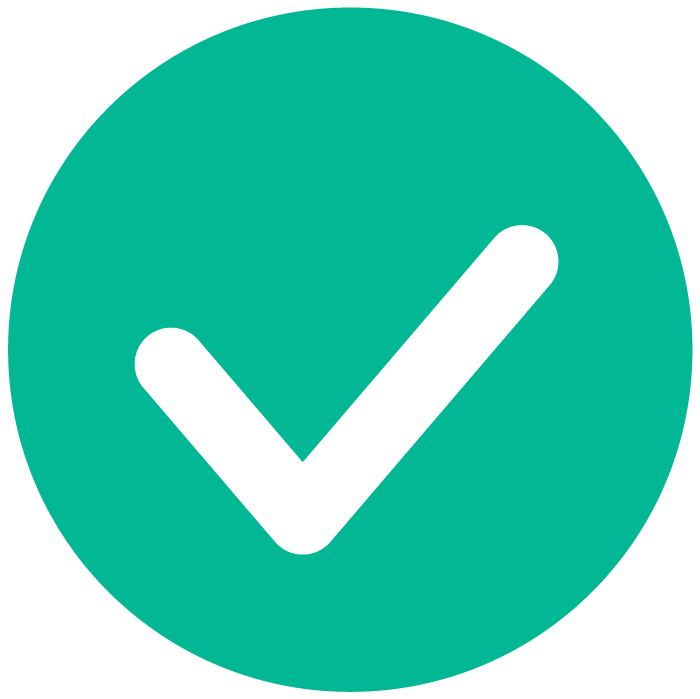 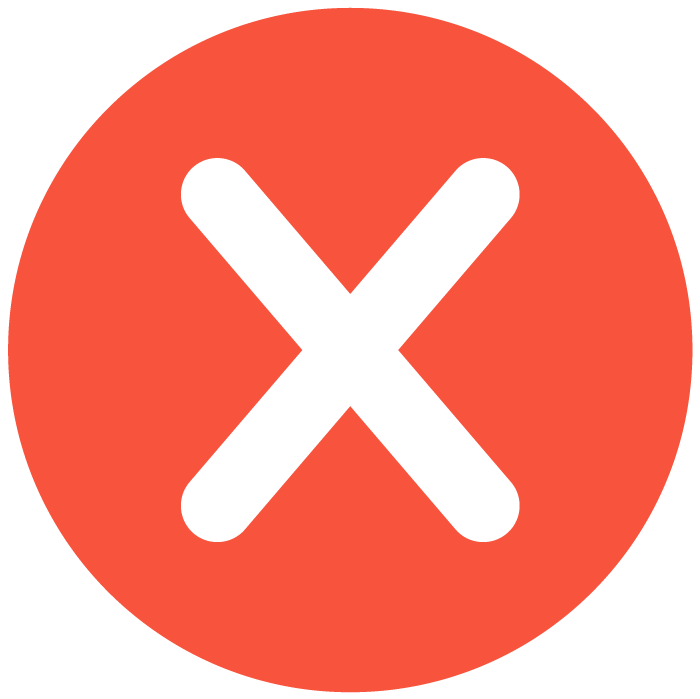 Fail to review (and update if necessary) your policy, program and procedure documents
Allow informal or ad-hoc TPRM practices
Treat all vendors the same
Collect documents without review and analysis
Assume that stakeholders have the right information
Accept substandard or incomplete deliverables from the vendor owners
Expose your organization to unidentified risk
Standardize your processes to ensure comprehensive risk identification, analysis and management
Scale your risk management activities in proportion to the risk
Establish schedules for risk and performance reviews
Document any issues or exceptions
Report on third-party risk regularly
Make sure your work product matches the policy requirements
Engage and educate vendor owners so they can perform their role effectively